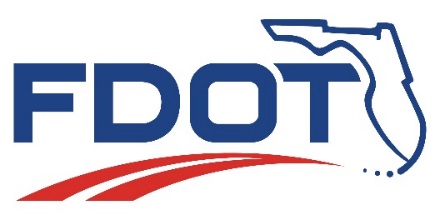 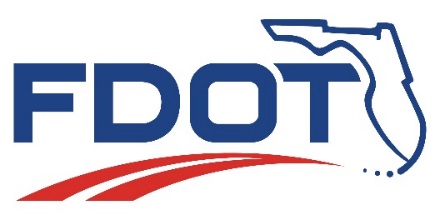 Florida Department of
TRANSPORTATION
FDOT
NEPA Assignment Program
     (Highway Projects)
January 28, 2016
NEPA ASSIGNMENT PROGRAM
Responsibilities Being Sought (23 USC 327)
All responsibilities cited in 23 USC 327 for highway projects 
NEPA, all eligible Federal Environmental Laws and Executive Orders as provided in Appendix A to Part 773
All classes of highway projects 
Class I:  Environmental Impact Statement (EIS) projects
Class II: Categorically Excluded (CE) projects
Class III: Environmental Assessment (EA) projects
Local Agency Program (LAP) projects
Under this program, FDOT would be deemed to be FHWA on all projects for environmental matters
2
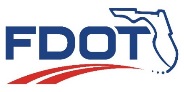 Florida Department of Transportation
HOW DOES THIS BENEFIT FLORIDA?
Florida would have decision making authority assuming FHWA responsibilities and liabilities
No reduction of environmental considerations
Time and cost savings
Eliminates one layer of governmental review
Allows direct consultation between FDOT and federal regulatory agencies
Consolidates all NEPA reviews under FDOT
More timely delivery of transportation projects to Florida’s citizens
More efficient use of FDOT staff and resources
Realized cost savings can be applied to other FDOT projects
3
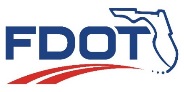 Florida Department of Transportation
OTHER CONSIDERATIONS
Limited Waiver of Sovereign Immunity
FDOT must consent to and accept federal court jurisdiction
FDOT attorneys will defend actions and decisions in federal court
Legislative action needed prior to application being submitted
Potential litigation outcomes
Court affirms the document
Environmental document is determined insufficient
Potential injunction delaying project implementation
Additional studies, analysis, public involvement, etc. may be needed
Not open to tort claims
Costs of litigation are reimbursable
State Law Requirements
Legislative authority to allow FDOT to assume NEPA responsibilities 
Have Public Records laws (Florida Statute, Chapter 119), in place comparable to Freedom of Information Act
4
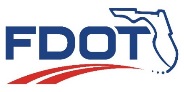 Florida Department of Transportation
Florida Department of Transportation
Role
Program Management and Oversight
Documentation and Records Management
Quality Assurance / Quality Control
Legal Sufficiency / Legal Reviews / Prior Concurrence to be conducted by FDOT Office of General Counsel
Support FHWA audits
Training (includes  manual updates)
Agency  and Stakeholder Coordination
Communication with Districts on changes in laws or executive orders affecting the program
Responsibilities
Comply with NEPA and other Federal laws and regulations
Report all NEPA Decisions to FHWA
Review and Approval of all documented CEs (Type 2 in Florida), EAs and EISs (SHS and LAP projects). C and D listed CEs will be delegated to the Districts.
Consent to and accept federal court jurisdiction (FDOT attorneys will defend actions and decisions in federal court)
5
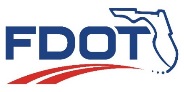 Florida Department of Transportation
FDOT Readiness
SEMO currently reviews and approves all EAs and EISs prior to submittal to FHWA since 2008 for EISs and 2012 for EAs
C & D list Type 1 CEs and Programmatic CEs for over 20 years
Environmental and legal staff will be added in Central Office
Team of Subject Matter Experts (SME) and Reviewers
Consultant support contracts in place
Established state procedures to meet local, state and federal requirements
Established relationships with state and federal agencies
Enhancing tools in place to support quality assurance, tracking, reporting and monitoring
Established records retention program is being enhanced
Established cross functional teams statewide
Existing District role to remain unchanged
Districts have been briefed and will continue to be trained
6
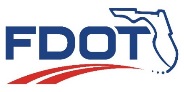 Florida Department of Transportation
SCHEDULE
Application
Statement of Interest 				Completed
NEPA Bi-weekly Team Meetings			On-going 
NEPA Assignment Workshop			Completed
Coordination Webinar (Agencies and Tribes)		Completed
Complete Initial Draft Application			2/15/16
Florida Legislature Limited Waiver of Sovereign Immunity	 *
AG Certifies Limited Waiver of Sovereign Immunity	 **
AG Certifies Sunshine Law Comparable to FOIA		 **
Public Notice of Application			04/11/16 to 05/10/16 **
Submit Final Application to FHWA			06/08/16
Audit Training (by FHWA)				Requesting for Feb 2016
Legal Sufficiency	 (by FHWA)			Requesting for Feb 2016

*   Florida Legislative Session begins 01/12/16
** Application can be released once sovereign immunity bill is signed
7
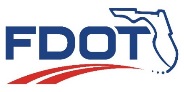 Florida Department of Transportation
SCHEDULE
Memorandum of Understanding (MOU)
Draft MOU to FHWA 		                                06/08/16
Public Notice and Comment Period		10/26/16 to 11/28/16
Address Comments				11/28/16 to 12/21/16
MOU (sent for signature)			12/21/16
Effective Date					1/23/17
Finalize PAs / MOUs that support agreement	1/23/17 to 06/21/17
8
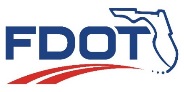 Florida Department of Transportation
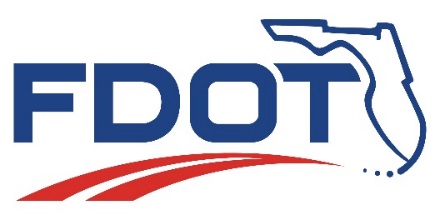 Florida Department of
TRANSPORTATION
Ken Morefield, P.E.
Manager, State Environmental Management Office(SEMO)
605 Suwannee Street,MS37
Tallahassee, Florida32399-0450
850.414.4316
Ken.morefield@dot.state.fl.us
FDOT NEPA Assignment Website:
http://www.dot.state.fl.us/emo/NEPAAssignment.shtm
10
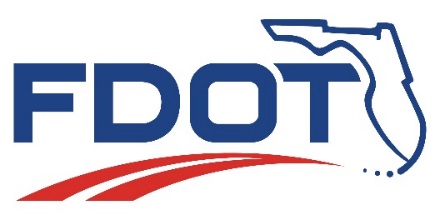 Florida Department of
TRANSPORTATION
QUESTIONS
11